Семинар – практикум для воспитателей.
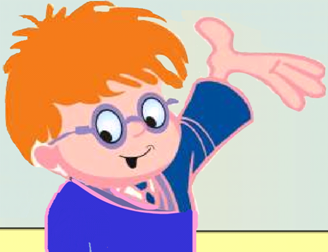 Развитие  речи детей  с помощью  логопедических  игр
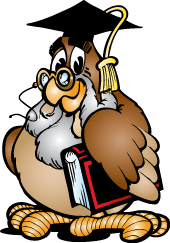 « Прекрасная  речь, когда  она  как ручеек  Бежит  среди  камней  чиста, нетороплива. И  ты готов  внимать ее  поток  и  восклицать : 
О!  Как   ты  красива!»					Е. Щукина
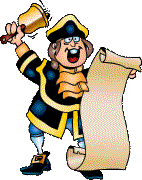 Речь 
Наша  речь  -  самостоятельный  вид  речемыслительной  деятельности  человека,  средство  получения  знаний 
 и  контроля  за   знаниями,  средство  воспитания.
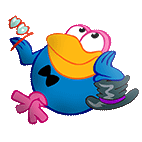 Особенности речи у детей с ОНР


нарушение    звукопроизношения;	
 скудный   словарный  запас;	      
 неумение  согласовывать  слова  в  предложении ;
недостаточный  объем механической памяти;
 недоразвитие  всех  форм  мышления;
 неумение  связно   говорить.
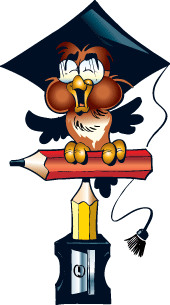 Этапы развития речи:
- формирование  произношения ;
- развитие    пассивного  и  активного  словаря ;
- Формирование  фразовой  речи  (построение  предложений) ;                  
 пересказ, составление рассказа или   сказки,  описание ,  сравнение двух  предметов, диалог   
- виды  связной  речи.
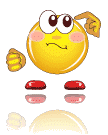 Использование творческих методик для развития связной речи у детей с ОНР
«Учите    ребенка   каким  -  нибудь неизвестным  ему  пяти  словам  -  он  будет  долго  и  напрасно  мучиться,  но  свяжите  двадцать  таких  слов   с  картинками ,  и  он  усвоит  их  на  лету.»              К. Д. Ушинский.		                             Творческие   методики :
работа   с    опорными  картинками	   работа  с  опорными  схемами ;	  мнемотехника .
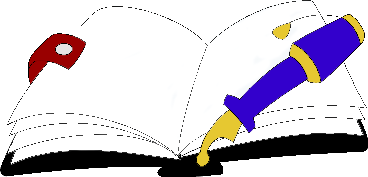 Виды построения  текста  с  помощью    опорных  картинок    или    схем.
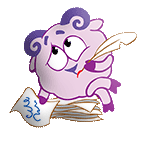 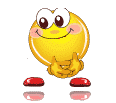 Воспроизве
дение рассказа, составлен
ного  по демонстрации  действия
Описание  предметов и  объектов  с использованием  схем
Пересказ  текста с  использованием магнитной доски
Формирова
ние   развернутой описательно – повествовательной  речи
Сравнение   предметов и  объектов  с использова-нием  схем
Пересказ  рассказа  по    серии  сюжетных  картинок
Составле
ние  рассказа  по  сюжетной картинке
Составле ние рассказа  по  серии сюжетных картинок
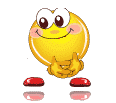 [Speaker Notes: Развитие речи у детей с ОНР]